PORTRET I  AUTOPORTRET
Prace plastyczne klasy 6a i 7a
opiekun Elwira Andraszewicz
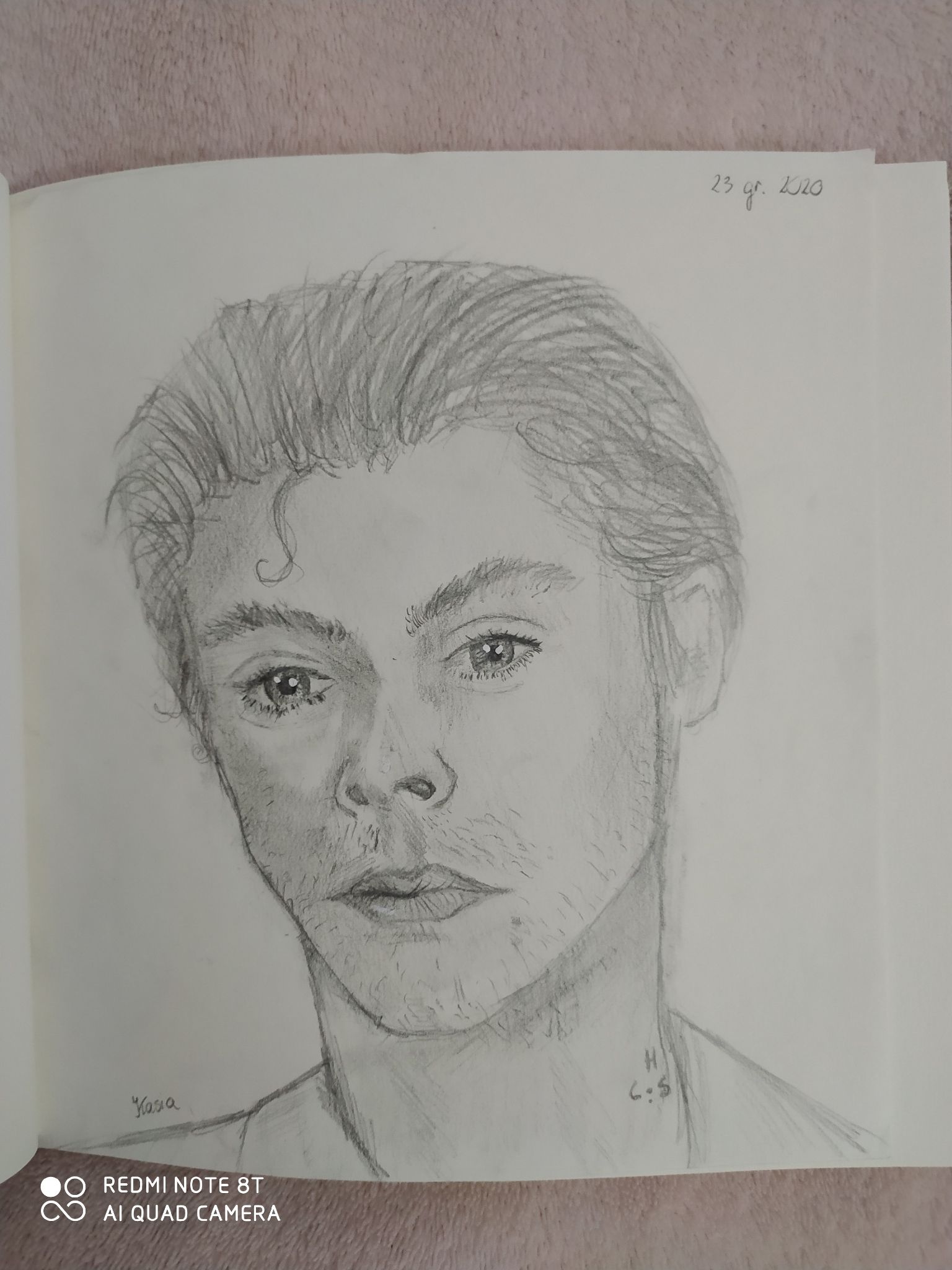 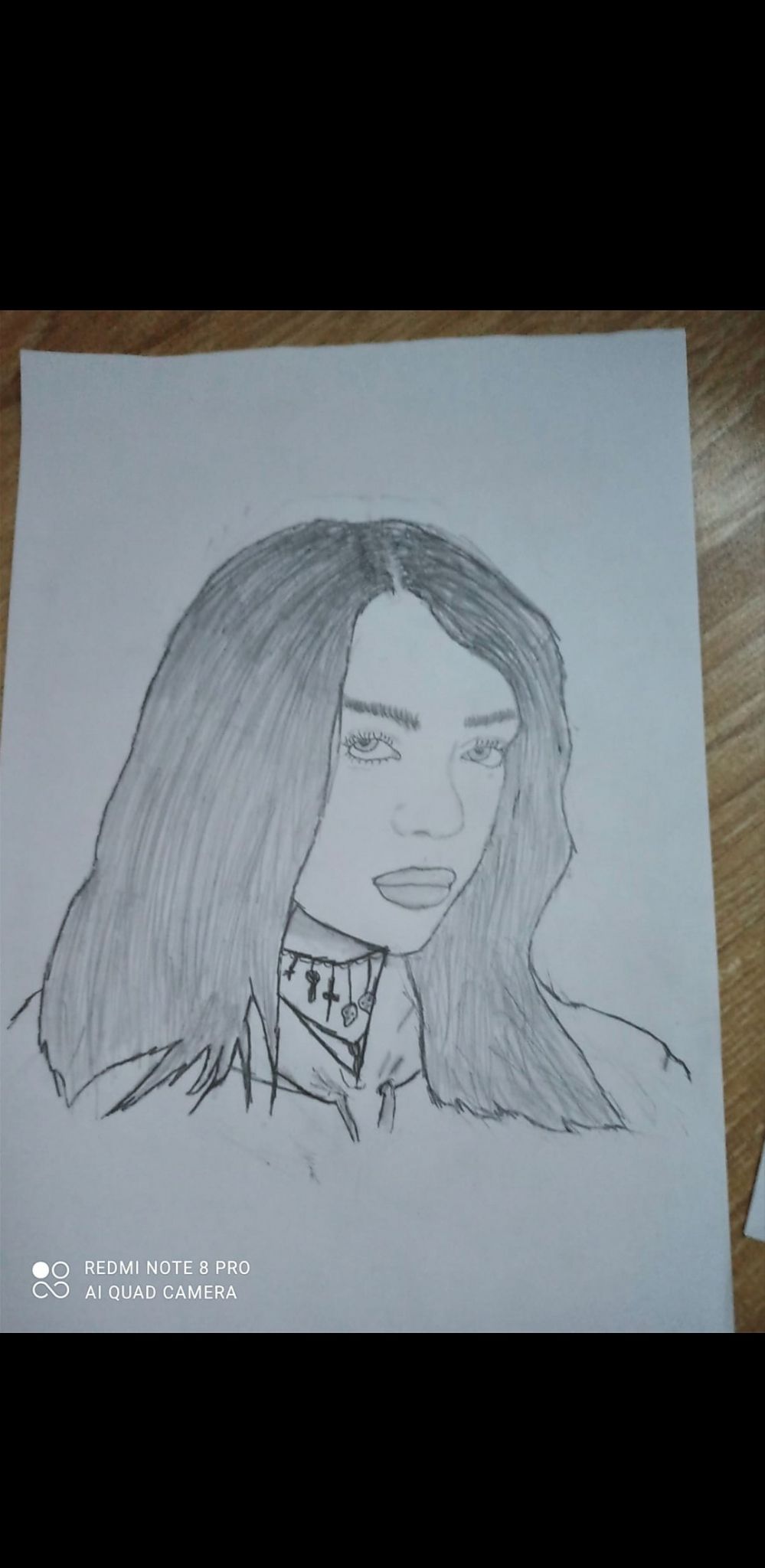 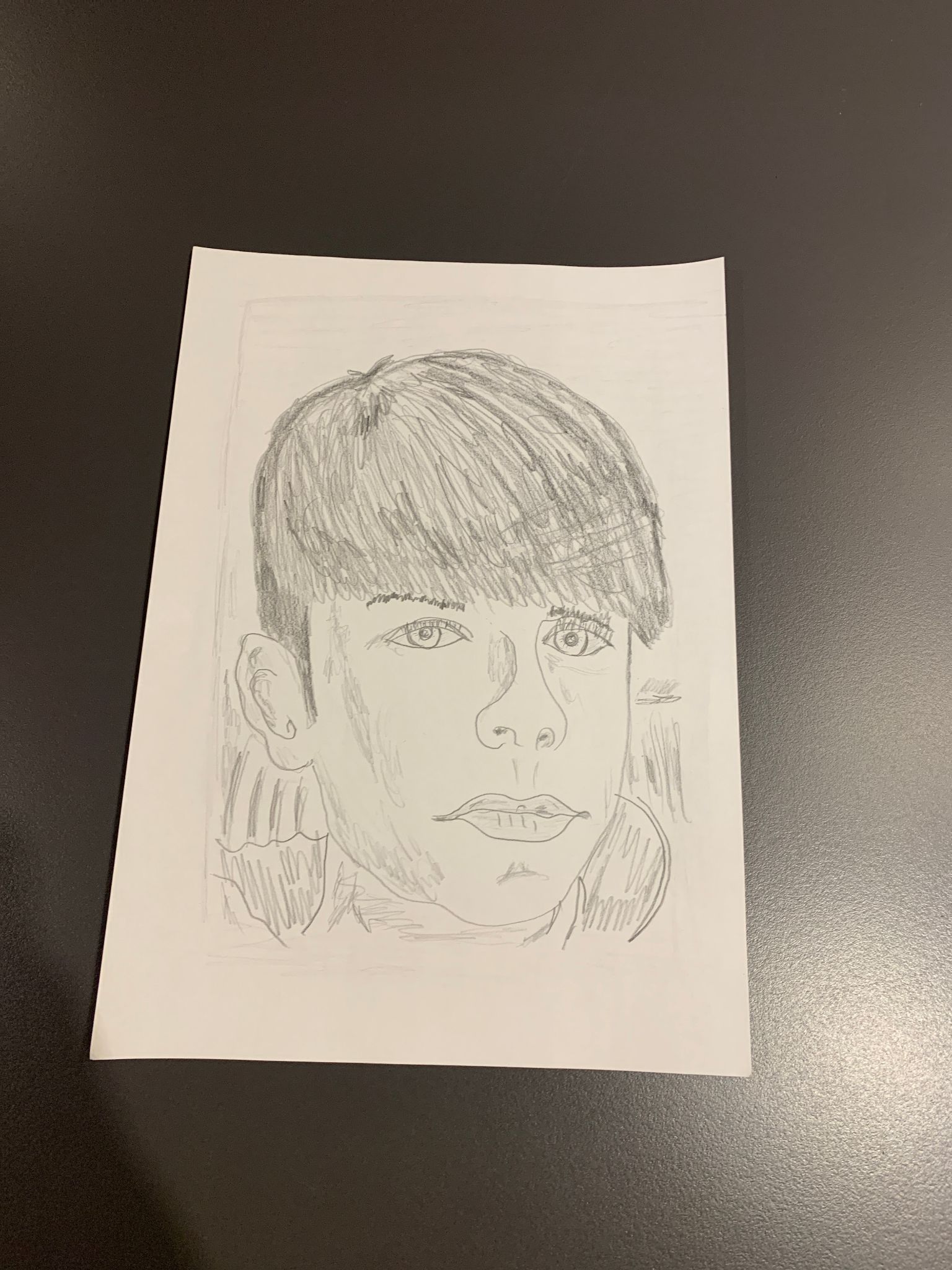 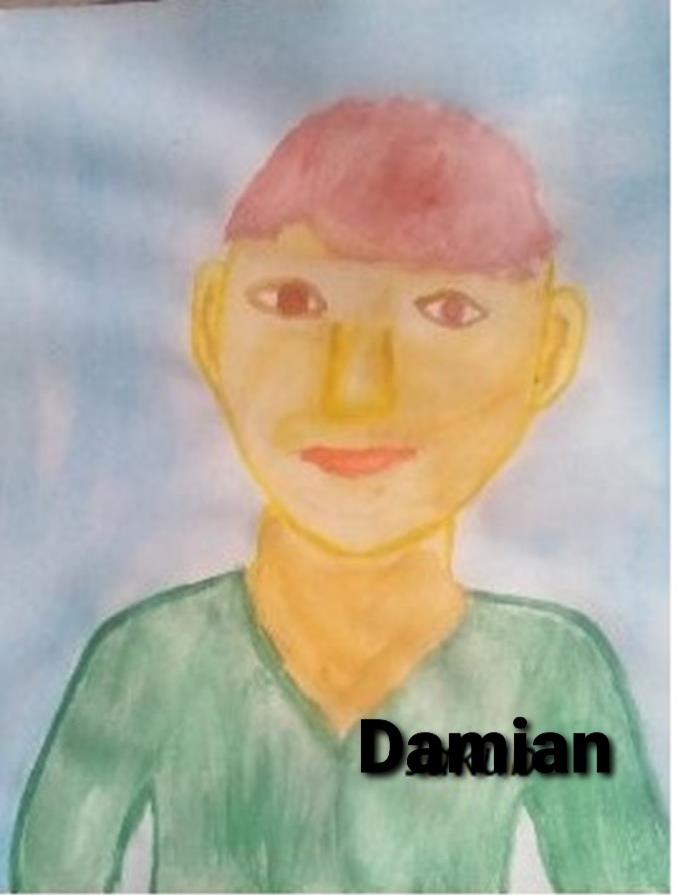 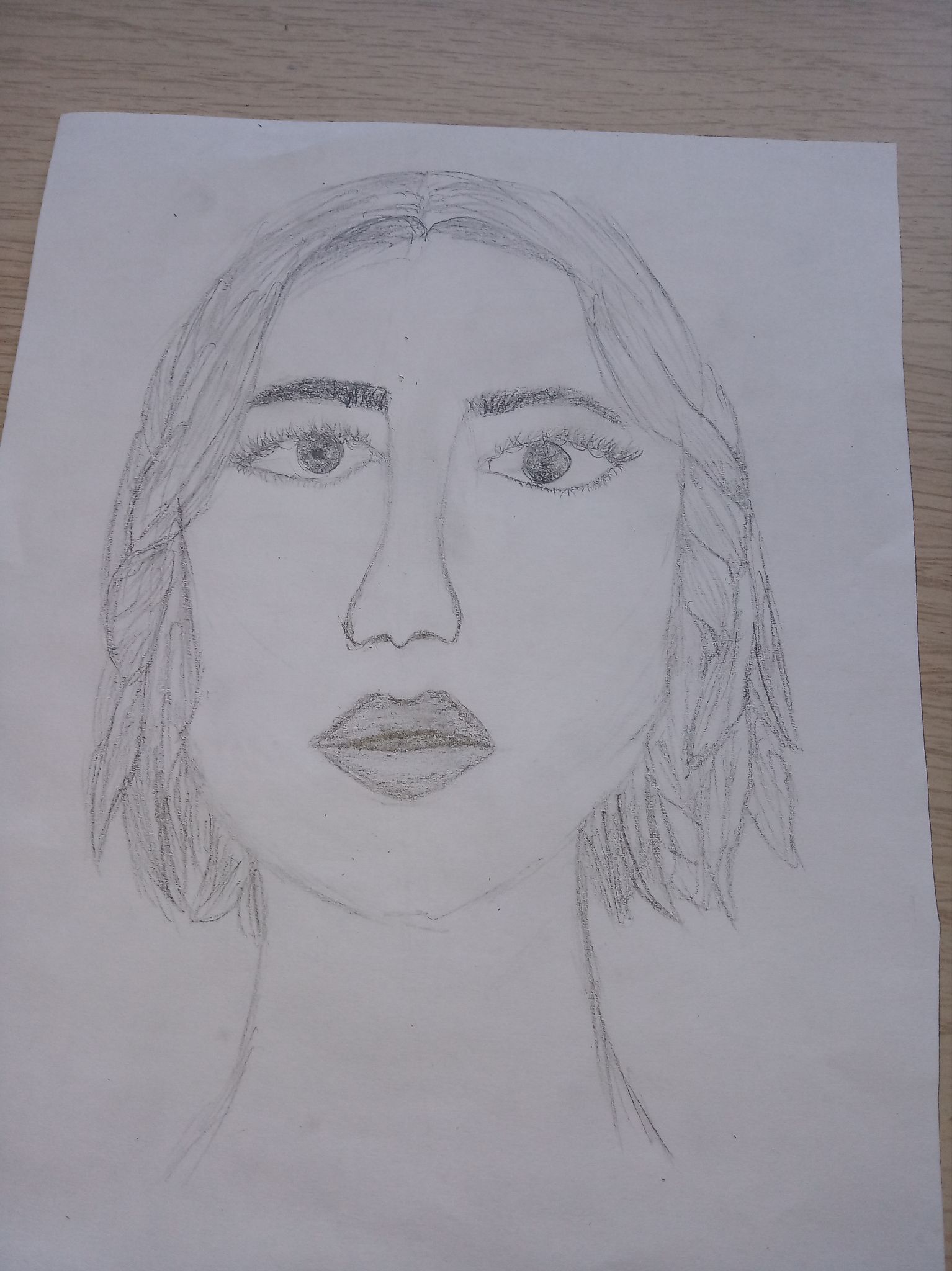 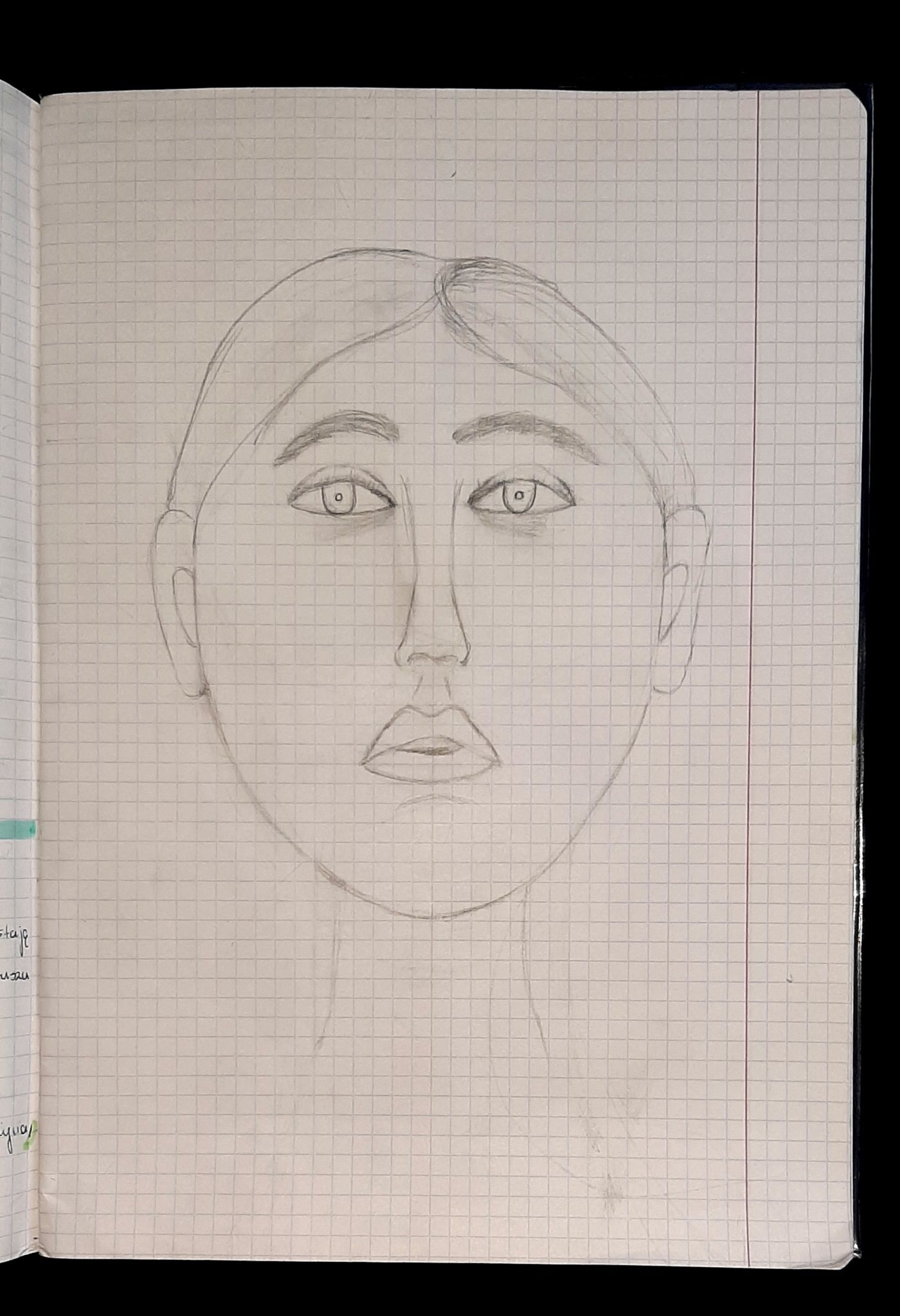 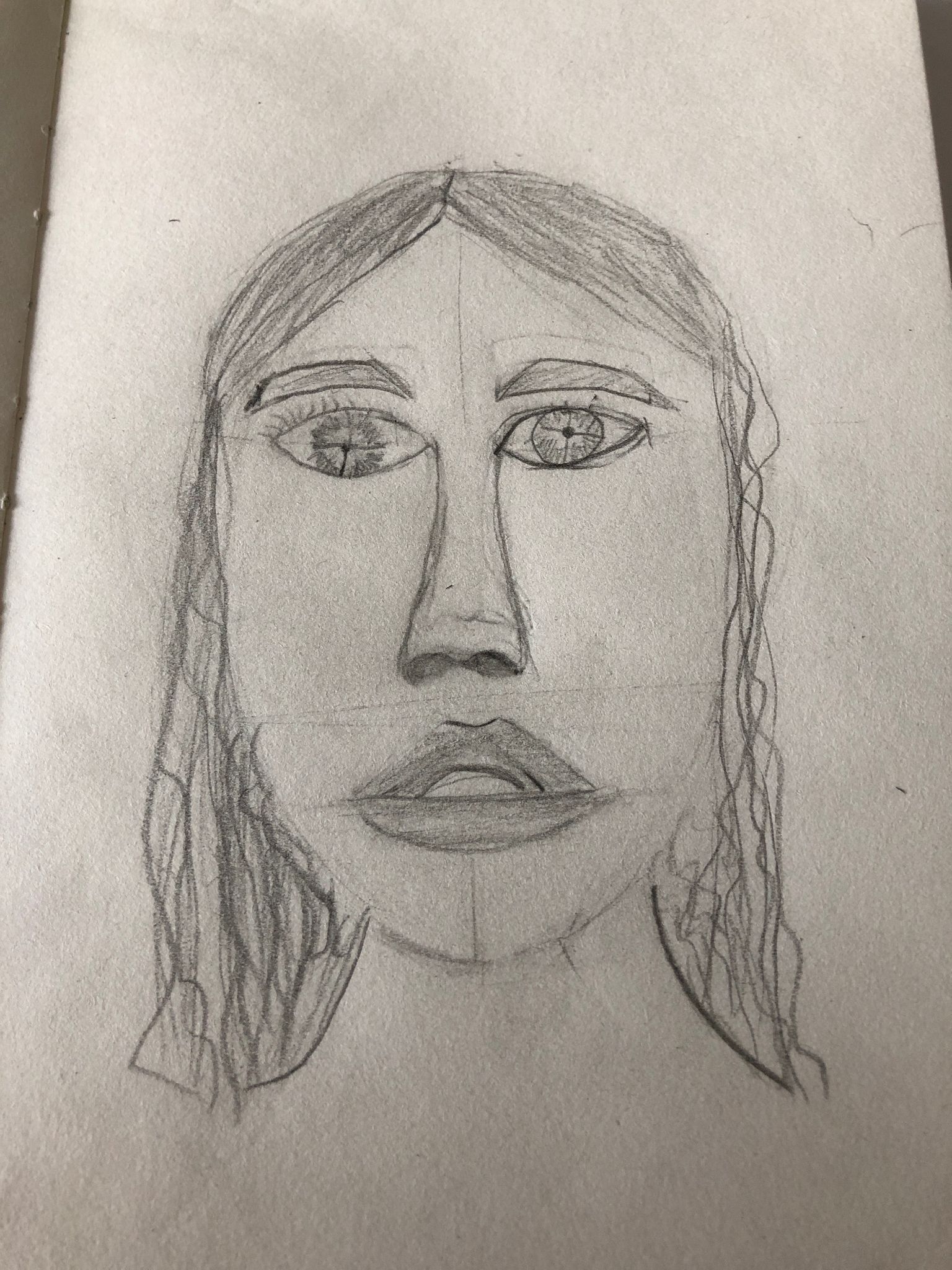 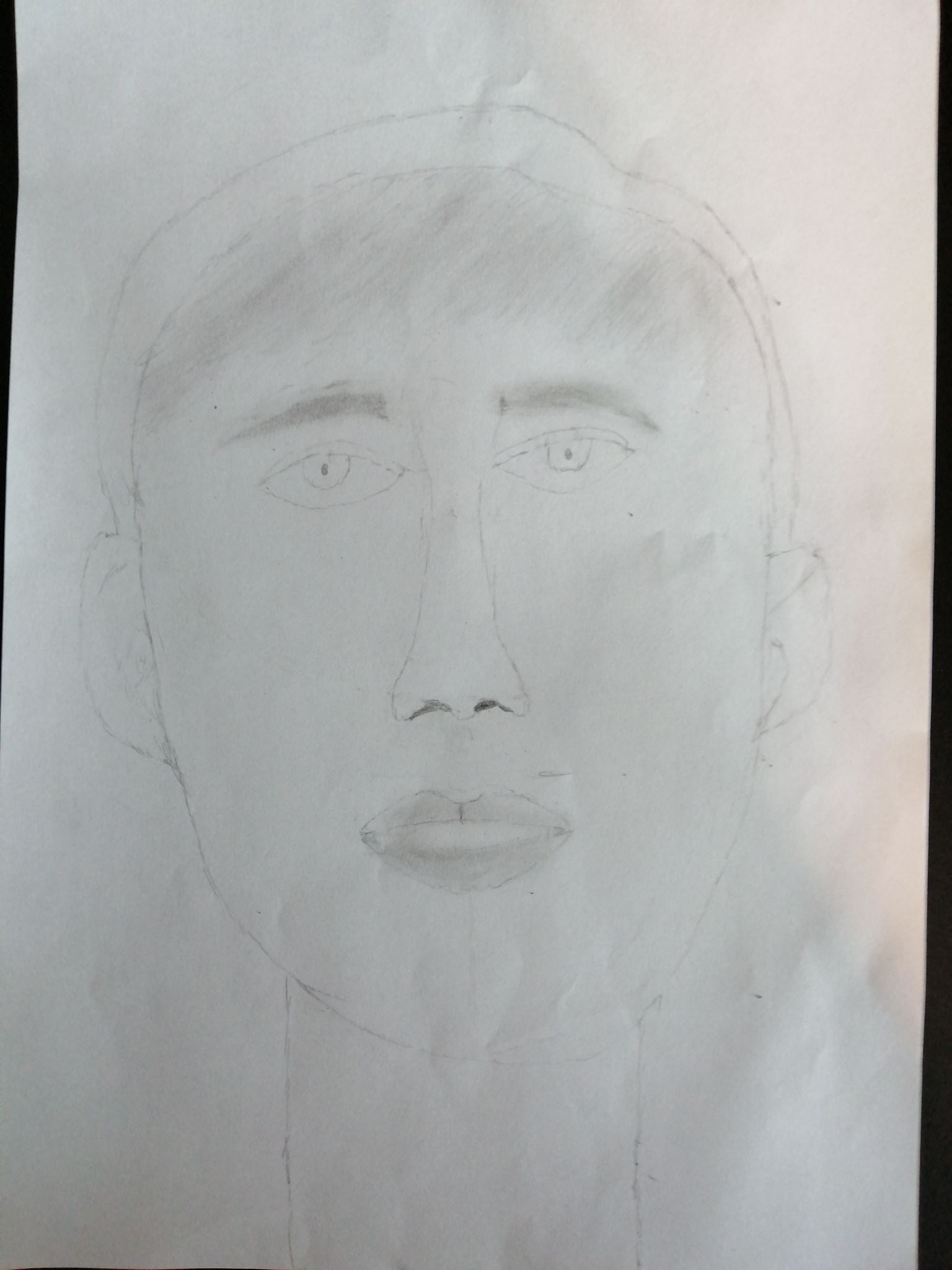 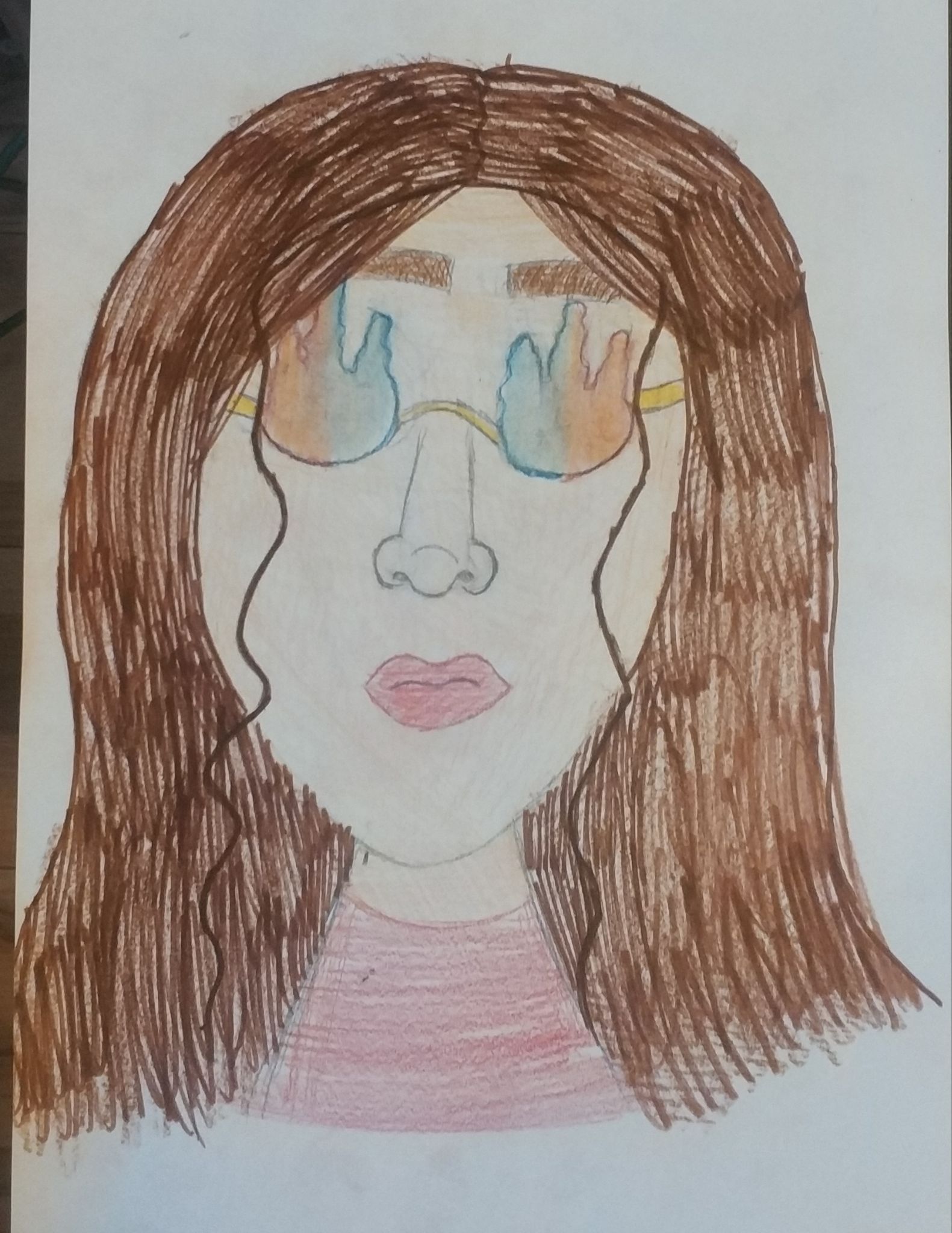 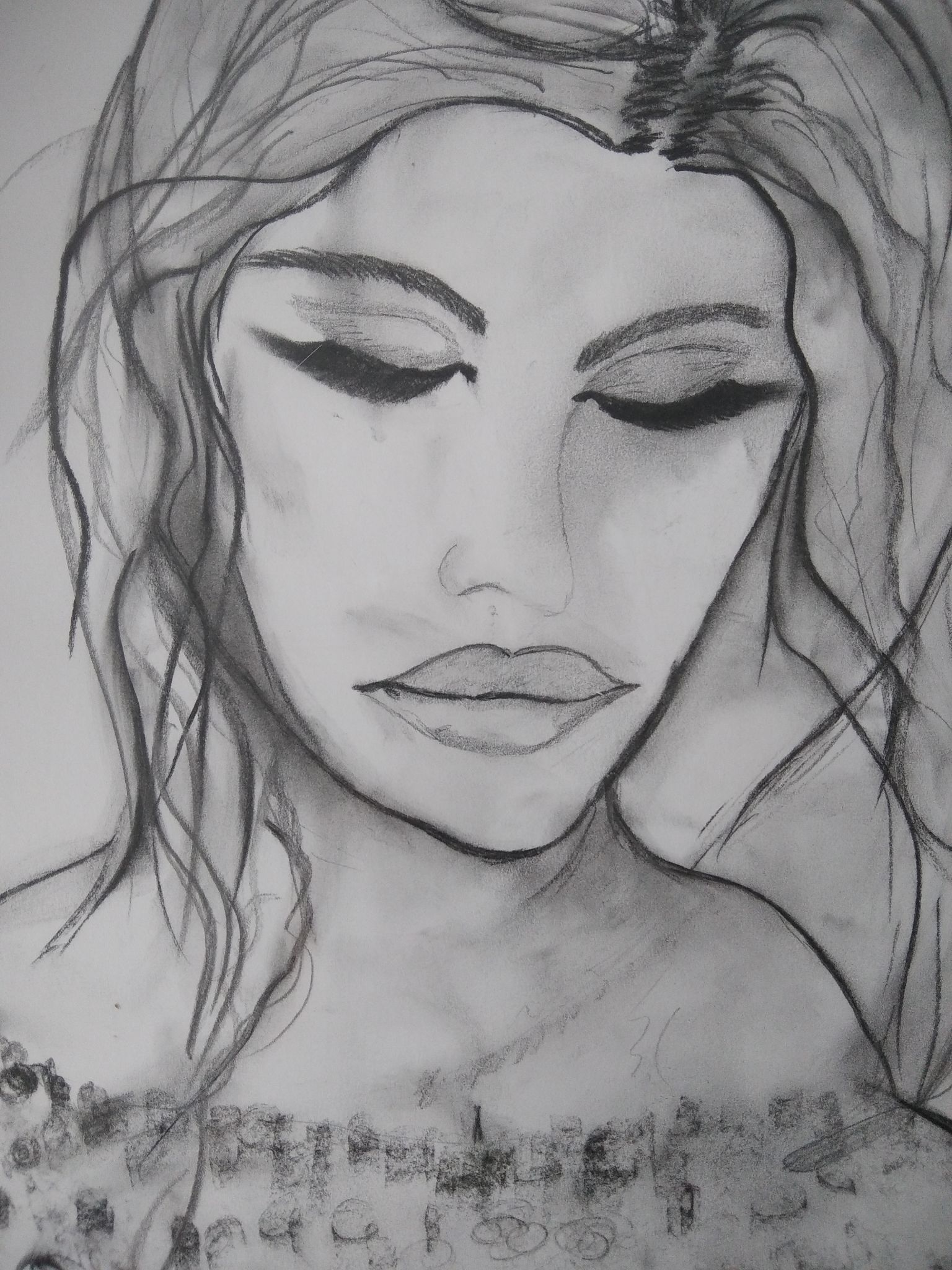 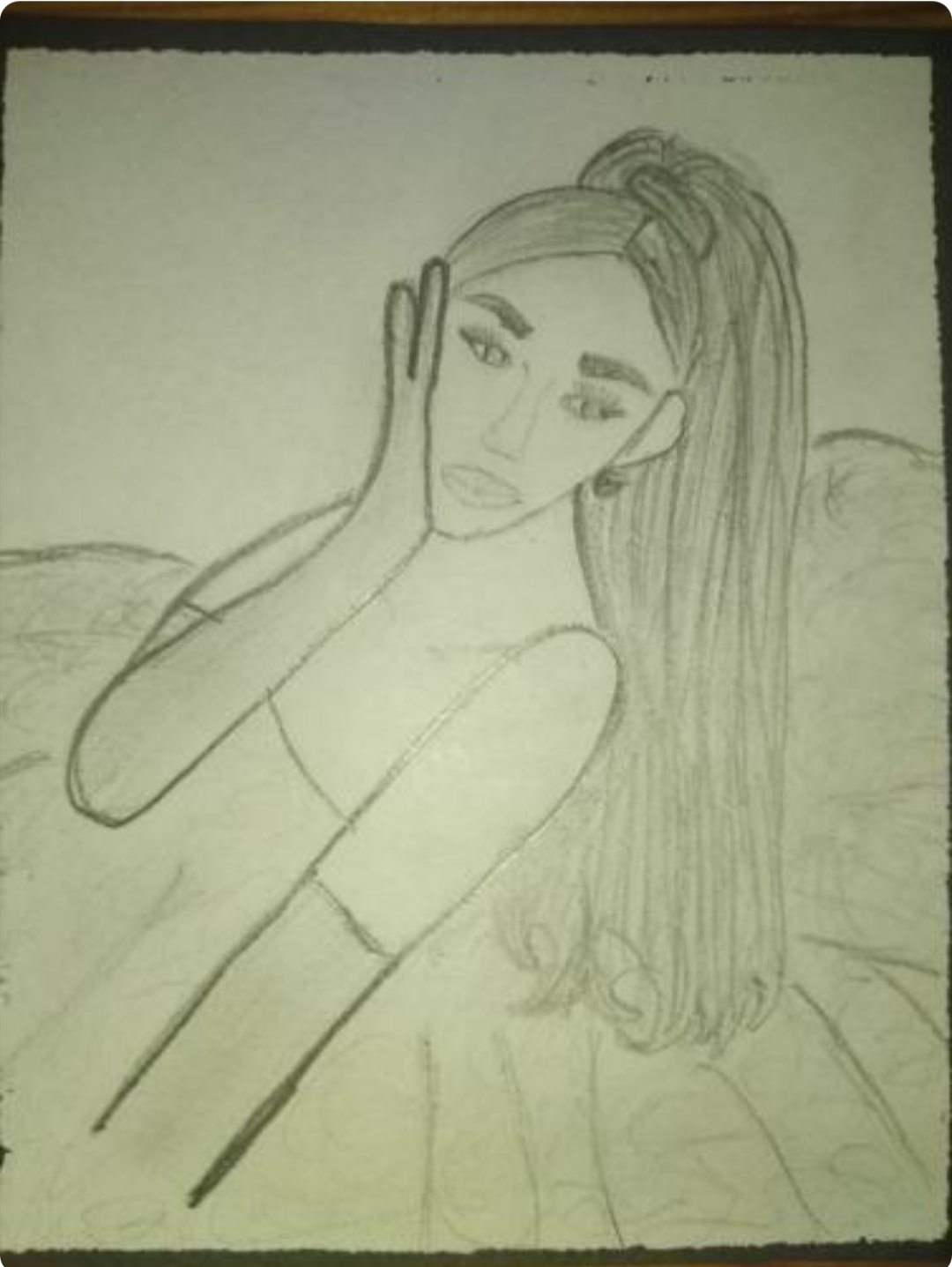 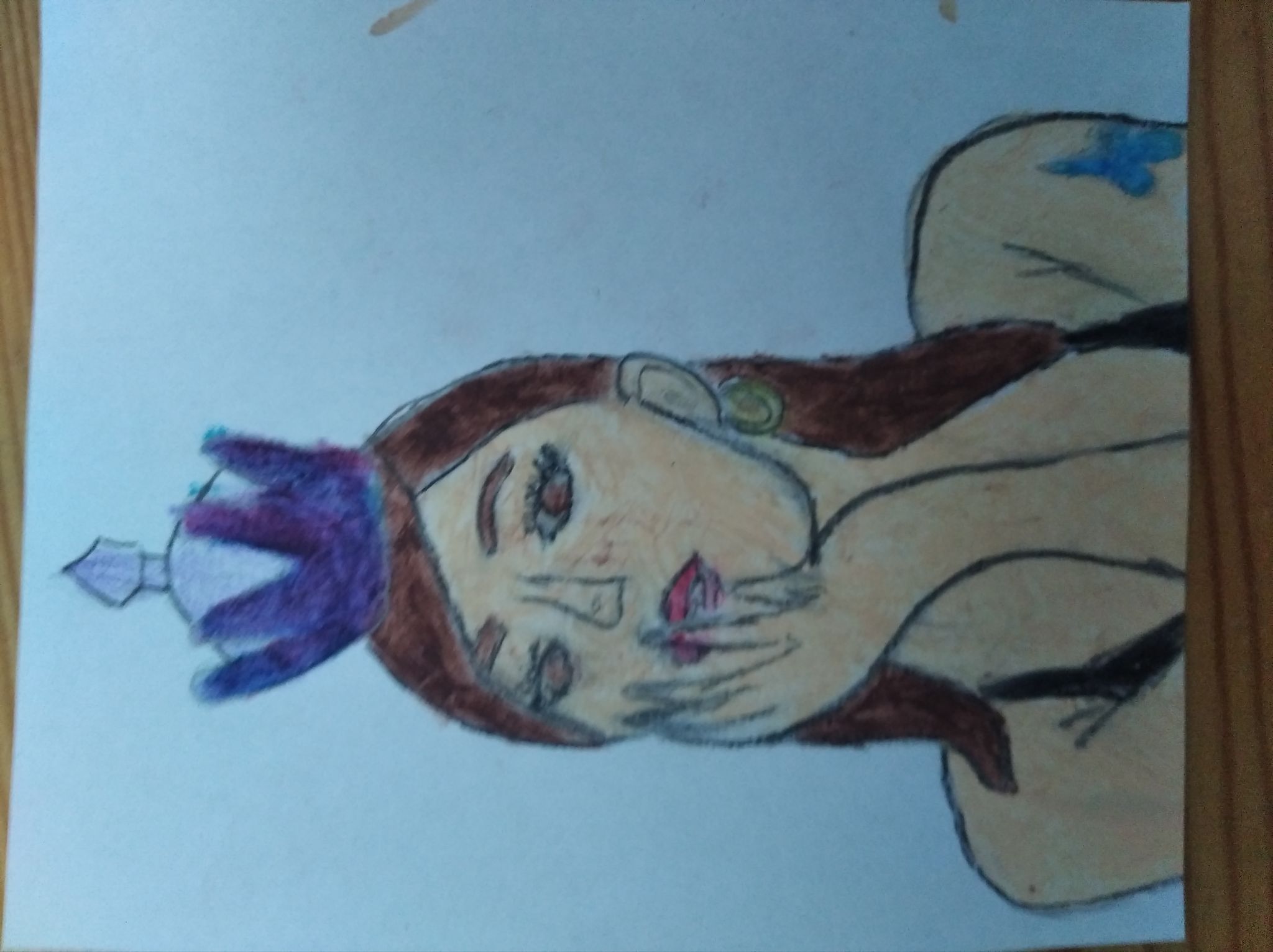 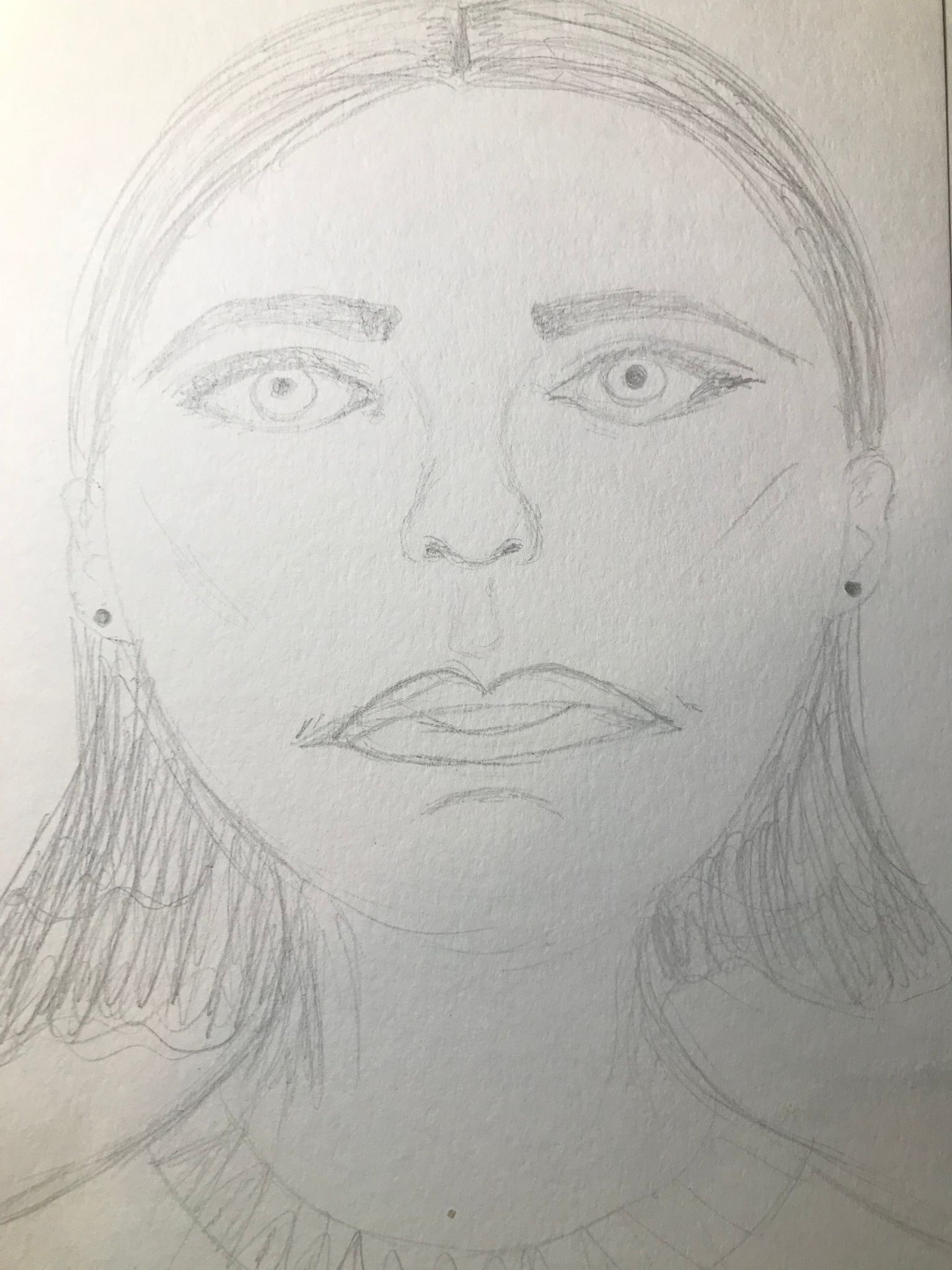 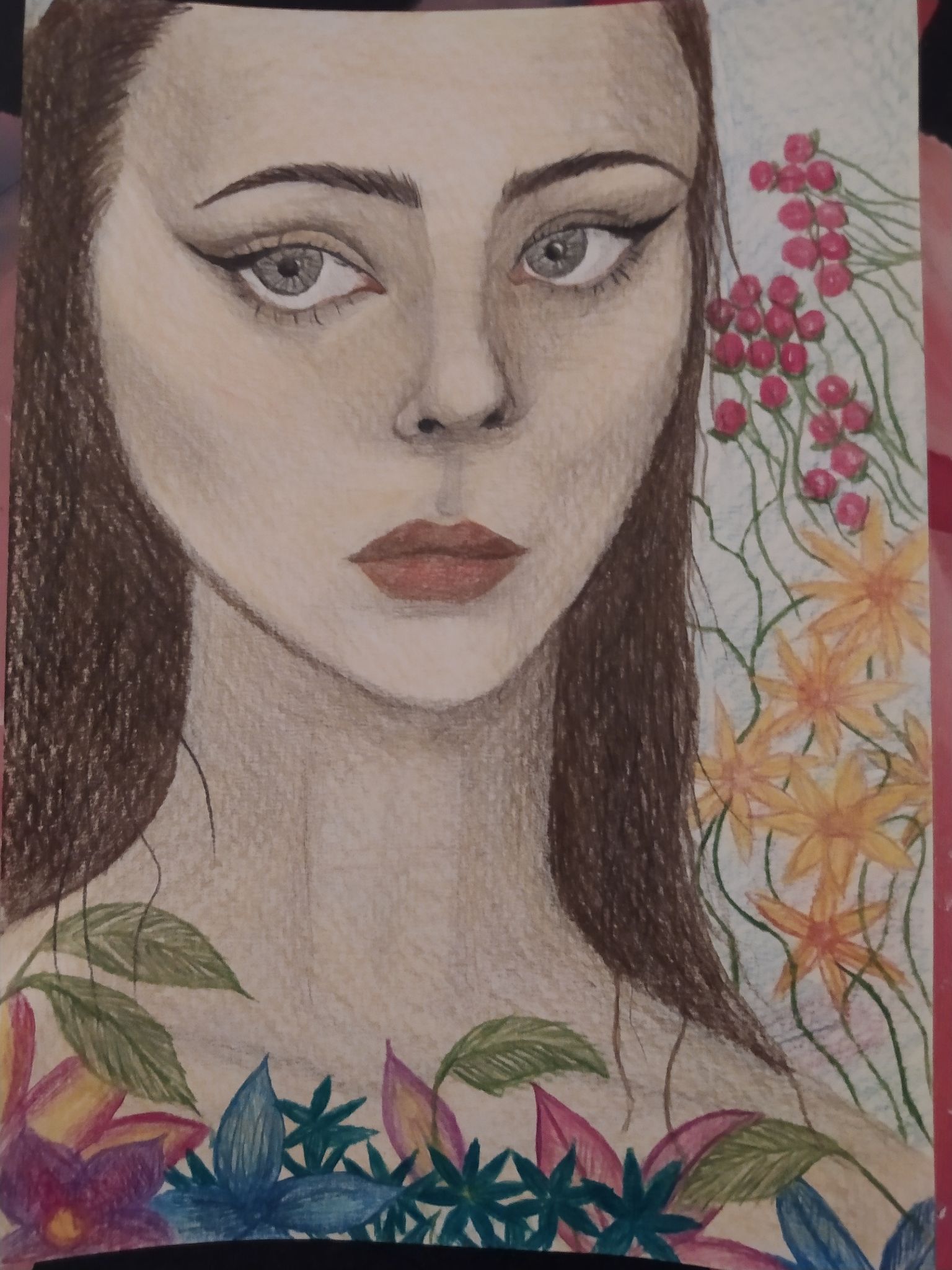 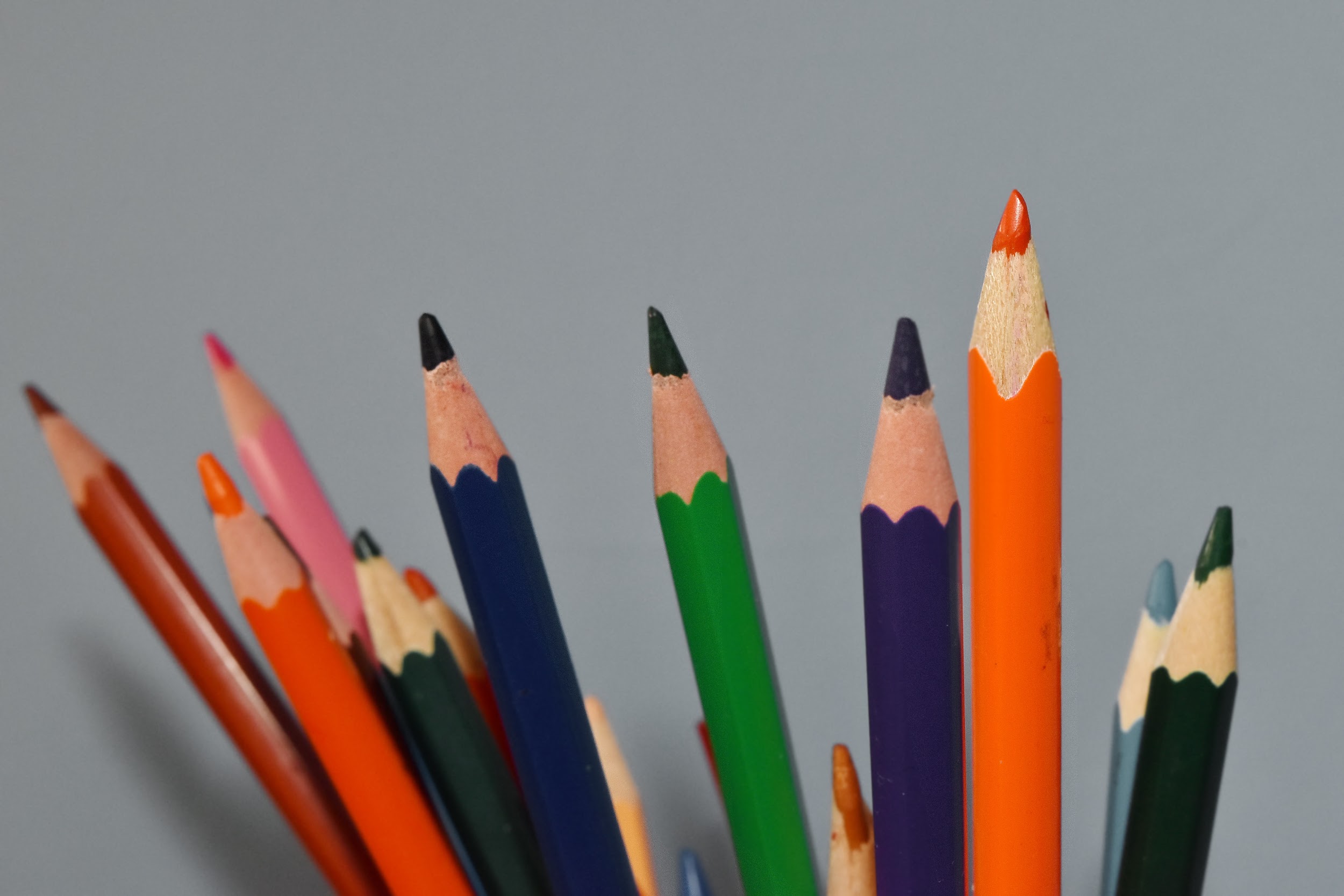